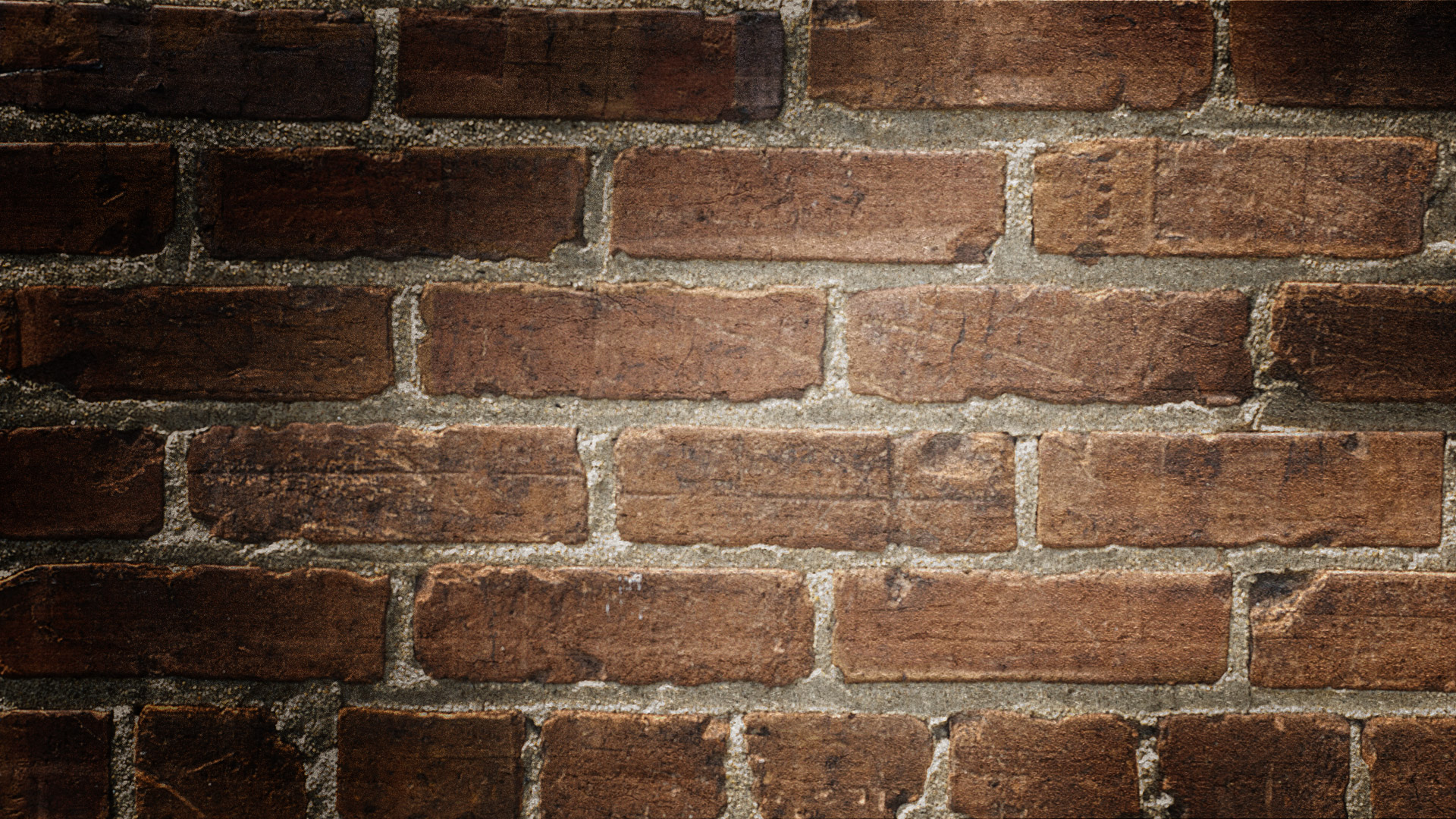 Welcome New and returning huskies!
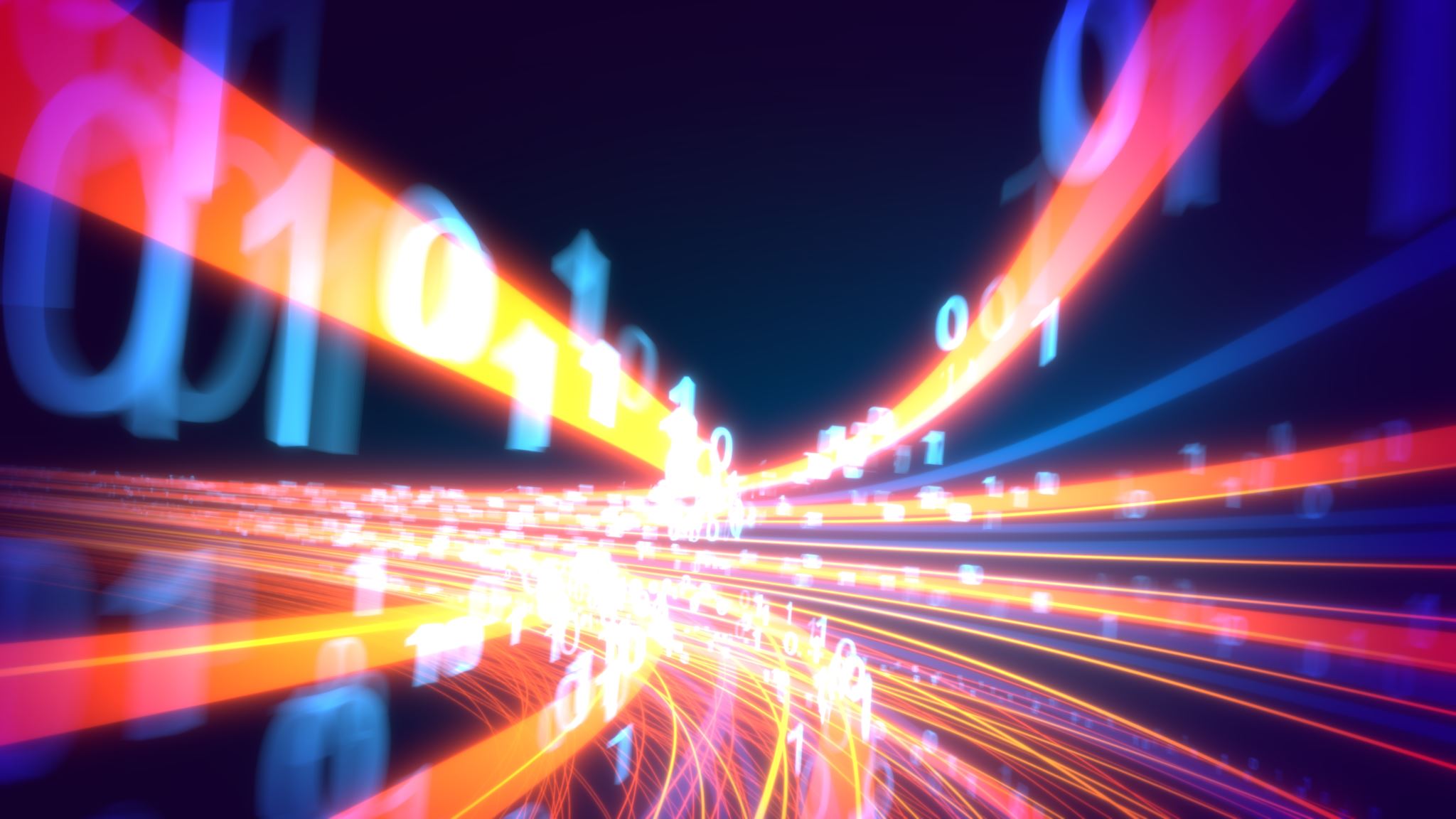 P-TECH 101
An introduction to Chapin’s newest magnet program
What does p-tech stand for?
This Photo by Unknown Author is licensed under CC BY
Pathways in technology early college high school
Why be in p-tech?
This Photo by Unknown Author is licensed under CC BY
For Anyone who:
Is interested in earning a high school degree 
Wants the opportunity to earn:
An associate degree
Level 1 or 2 certificate
Industry based certification(s)
Work-based learning